Еуразия Ұлттық Университеті
Логикалық және продукциялық алгоритмдердің  күрделілігін бағалау. 
Орындаған: Омар Абылайхан
Мамандық: Информатика
Сансыз табиғат объектілеріне қатысты ұйғарымдар (операциялар) бар алгоритмдерді логикалық деп атауға болады. Логикалық алгоритмдердің тән ерекшелігі келесі қадамға өту кезінде жүзеге асырылатын баламалы операцияның белгілі бір ережелері бойынша әрбір қадамда таңдау болып табылады. Көптеген ойындар логикалық міндеттерге жатады. Бірақ көптеген математикалық есептерден логикалық есептерді бөлу шартты түрде-көп жағдайда есептер аралас болып табылады: оларда сандық және логикалық операциялар да бар. Осылайша, шахмат ойнаудың машиналық алгоритмдері әрбір қадамда әрбір келесі жүрістен кейін позицияны бағалауды (дәлірек айтқанда, жартылай ісік) және фигураларды жою құнын ескеретін кейбір функцияның мәнін есептеуді қолданады.
Тапсырма " лабиринтте жолды іздеу"
Бұл міндет Минотавр мекендеген лабиринтте болған Тезейге лабиринттен шығу қажет болатын грек мифологиясына жатады. Бұл тапсырманы шешуге Ариадна (А) көмектесті, оның бір ұшын өзі ұстап тұрған жіптердің түйнегін берді. Тезейдің тереңдеуіне қарай лабиринтке түйнек таралып, сосын жіптерді орап, Тезей шығу жолына аман-есен оралды.

Жалпы жағдайда лабиринтте жолды іздеу міндетін қарастырайық.
Сонымен қатар, әрбір дәліз екі алаңды жалғайды тек бір дәлізге өтуге болатын осындай алаңдардың болуы мүмкін. Геометриялық лабиринтті а, в, с нүктелерінің жүйесі түрінде ұсынуға болады ... және АВ, ӘК кесінділерінің жиынтығы ... нүктелердің белгілі бір жұптарын қосатын дәліздер бейнеленген. Аралас болып табылады, мысалы, В және С, К және М және т. б. алаңдар. d., ал тұйық – A, D, I, J алаңдары.
Лабиринттің алдын ала құрылғысы белгісіз болғандықтан, тапсырманы шешу кез келген лабиринт үшін жалпы іздеу әдісі түрінде және Х және Y алаңдарының кез келген орналасуында х – бастапқы алаң, ал Y – соңғы, яғни лабиринтте жол іздеу алгоритмін құру қажет.
Бұл ретте тұйыққа апаратын жол тұйық деп белгіленеді, ал нәтижесінде өткен нүктелердің біріне қайтып оралатын жол тұйық немесе циклдық деп белгіленеді. Осылайша тұйық, тұйық, тұйық және бір немесе одан көп рет өткен, бірақ тұйыққа немесе өтіп кеткен шыңға апармайтын барлық ықтимал жолдарды өтіп, талдау жүргізіледі, оның негізінде лабиринтке кіруден оның шығуына, яғни Х-дан y-ға дейінгі қысқа жолды таңдайтын талдау жүргізіледі.

Егер лабиринттің шыңдарын графтың жоғарғы жағы ретінде, ал оларды осы графтың доғасы ретінде байланыстыратын коридорларды қарастырсақ,онда осы есептің шешімдерін графтар теориясының бір әдістерінің бірін екі шыңның арасында ең қысқа жолдардың табылуы туралы қолдануға болады. Мысалы, бағанда қысқа жолды іздеудің толқындық алгоритмі (бұдан әрі практикада қарастырайық).
“Ханой мұнаралары” Тапсырмасы
Бұл міндет келесідей қалыптасады. Үш өзек бар, олардың бірінде (оны істейтін деп атаймыз) диаметрдің төменнен жоғары төмендеу тәртібінде өзекше орналасқан түрлі диаметрлі дискілер бар, екінші өзекшені еркін, ал үшіншісі – көмекші деп атаймыз. Дискілердің жеке орын ауыстыруын жасай отырып, бос стерженнен дискілердің барлық "тоқтауын" бос орынға қосалқы стерженді пайдалана отырып жылжыту талап етіледі; бұл ретте кез келген қадамда дискілер әрбір стерженде олардың диаметрлерінің кему тәртібімен орналасуы тиіс.
2
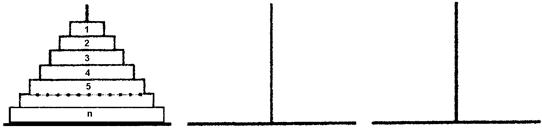 Таблица 1.5
Шаг															
А	4-1	4-2	4,3	4,3		4,1	4,1		Æ	Æ		2,1	2,1		Æ	Æ
В	Æ	Æ		2,1	2,1		Æ	Æ		4,1	4,1		4,3	4,3	4-2	4-1
С	Æ			Æ			3,2	3-1	3-1	3,2			Æ		1	Æ
Толық дөңгелекті қозғалыс проблемасын шешу қажет. Мұнда А - роды жұмыс істейтін түйме (нөлдік нүкте), V бос, C - жалғастырушы штанг. Шифр дискідегі «нөмір» болып табылады, ең жақсы мүмкін саны ең үлкен диаметрге сәйкес келеді. Процесс баумен А белбеуінің есігіндегі мәселені шешеді деп қорқамын.
Әлбетте, дискілердегі аялдамаларды ауыстыру процесі төрт фазаны бұзуы мүмкін:
Фаза 1 - 1-8, нәтижесінде дискінің үстіңгі бөлігі бос кеңістікте орналасады;
2-кезең - 9-12 кезек; Екінші бөлім - еркін дискідегі диск;
3 кезең - 13 және 14; көрсетілген дискіні еркін таяққа беру;
ал 4 фаза 15 сатылы фаза болып табылады, соның нәтижесінде дискінің диаметрі еркін айналатын ойыққа тасымалданады, дискілермен жабдықталады.
Яғни, әрбір фазаның басында көмекші немесе оккупацияланған штангаға дискілер жинағы жиналады, содан кейін осы фазада стектің ең төменгі дискісі еркін таяқшаға өтеді (1.5-кестеде осы дискілердің асты сызылған).Дискілердің қозғалысын талдау белгілі бір үлгілерді анықтауға мүмкіндік береді, дискілердің саны ерікті болған кезде жалпы жағдайға арналған алгоритмнің ауызша сипаттамасын жасайды, содан кейін алгоритм схемасын жасауға көшу.
«Ханой мұнарасы» проблемасын шешуге мысал ретінде келесі рекурсивті алгоритм ЕМЕС. I-ші: - біз шыбықтар нөмірлерін емес әріптер мен сандар «0», «1» және «2», нөлден N-1 (N бос емес тақтасында дискілер саны) үшін нөмірленген дискілерді жәйттерді болсаңыз, келесі қарым-қатынас қолдануға болады Курс барысында диск нөмірі k ((-1) Nk * t mod 3) терминалынан ((-1) Nk * (t + 1) mod 3-ге ауыстырылады. Қозғалатын дискілердің осы жүйесінен кейін мәселе 2n-1 қозғалыстарында шешілетін болады. Бұл жағдайда t және k сандарын табу үшін біз теореманы қолданамыз: кез келген оң бүтін i i = (2t + 1) * 2k түрінде бірегей түрде ұсынылады, мұнда t және k бүтін сандар болып табылады (яғни, екі санымен тақ санның өнімі ретінде) . Егер I - келесі қадам болса, онда t және k бүтін сандардың маңызы көрсетілген формулаға сәйкес анықталады. Бұл теңдеуде екі белгісіз.
ҚОРЫТЫНДЫ:
Көптеген логикалық проблемалардың алгоритмдік шешімі болмайтыны анықталғанына қарамастан, есептеу техникасы мен  техникалық кибернетикада логиканы, продукцияны қолдануға сұраныс артты. Талдаудың қатаң әдістерін ұсына отырып, логикалық теория ойлау процестеріне сәйкес келетін салада объективті талдауға ықпал етеді. 
Резолюциялар әдісінің негізінде «қарама қарсыдан дәлелдеу» жатыр. Бұл әдіс логикалық программалау тілдерінің негізінде жатыр. Ол не істеу керектігін көрсетпейді,  тек элементтер мен олардың арасындағы байланыстарды  сипаттап ,нақты мақсат қояды, ал компьютер қойылған есепті шешудің стратегиясын өзі табады. Әмбебап функциялар (берілген функция класында) –берілген кластан туындайтын барлық функциялар. Әмбебап функцияның мәні функцияның кешенді сипатын береді. Әмбебап функциялар көптеген теоремаларды дәлелдеудің қуатты аппараты болып  табылады.